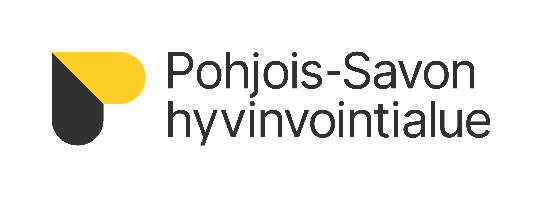 OHJE PALVELUSETELITUOTTAJAKSI HAKEUTUMISELLE 
Yritys voi hakeutua palvelusetelituottajaksi Pohjois-Savon hyvinvointialueelle niihin kuntiin ja palveluihin, joihin yrityksellä on tällä hetkellä voimassa oleva AVI:n rekisteröinti tai toimilupa, Valviran toimilupa tai on kunnan rekisterissä tukipalveluiden osalta. Yritystä pyydetään hakemuksessa olevaan toimipaikan Kuvaus-kenttään kirjaamaan ne kunnat, joiden alueelle hakeutuu palvelusetelituottajaksi. 
Puutteellisen palveluhakemuksen lähettäminen hidastaa tarkastusprosessia ja palvelusetelituottajaksi hyväksymistä. Hakeutumisen yhteydessä järjestetään useita PSOP-työpajoja palvelusetelituottajille, joissa on mahdollisuus saada tukea ja ohjeistusta hakemuksien tekemiseen. 
Tästä aiheesta lisää osoitteessa https://www.pshva.fi/pohjois-savon-hyvinvointialue/psop-palveluseteli-ja-ostopalvelujarjestelman-kayttoonotto.html
Mikäli yritykselläsi on alihankkijoita, ilmoita PSOP:ssa alihankkijoiden tiedot Kuvaus alihankinnasta- liitteellä, joka löytyy yllä olevalta nettisivulta (tallenna tiedosto omalle koneellesi ja täydennä vasta tallennuksen jälkeen).
Ohjeistus jatkuu seuraavalla sivulla.

Lisätietoja:
Projektityöntekijä PSOP-järjestelmän käyttöönotto, Riikka Kilpeläinen riikka.kilpelainen@kuopio.fi, p. 0447186170
24.11.2022
1
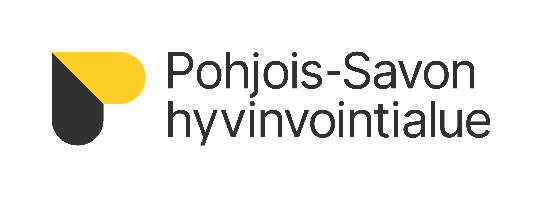 Mene nettisivulle www.parastapalvelua.fi. Yritystä ohjataan tutustumaan nettisivuilla oleviin ohjeistuksiin palvelusetelituottajaksi hakeutumiselle: https://parastapalvelua.atlassian.net/wiki/spaces/OH/pages/241532956/Ohjeet+palveluntuottajalle 
Kirjaudu verkkopalveluun Suomi.fi -tunnisteen kautta (pankkitunnuksilla tai mobiilivarmenteella). 
Yrityksen perusrekisteristä löytyvä nimenkirjoitusoikeudellinen henkilö voi kirjautua suoraan Suomi.fi-tunnistuksen avulla PSOP-järjestelmään hallinnoimaan yrityksen perustietoja ja palveluhakemuksia. 
Yritys voi myöntää yrityksen puolesta-asiointioikeuden PSOP-järjestelmän omalla valtuuskoodilla myös henkilöille, joilla ei ole nimenkirjoitusoikeutta perusrekistereissä. Ohjeistusta yrityksen puolesta asiointiin löytyy osoitteesta https://parastapalvelua.atlassian.net/wiki/spaces/OH/pages/241565788/Suomi.fi+-+Yrityksen+puolesta-asiointi  
Täydennä yrityksen perustiedot järjestelmään. Yrityksen tietoihin on lisättävä vähintään yksi toimipaikka (hinnasto on ilmoitettava jokaisen toimipaikan kohdalla). Huomioi, että käytät yrityksen virallista nimeä sekä täydennät vaadittavien kohtien lisäksi myös laskutustiedot. 
Valitse Hae palveluun-kohta ja valitse Pohjois-Savon hyvinvointialue palvelunjärjestäjäksi, jonka jälkeen valitse palvelu johon yritys on hakeutumassa. Huomioittehan, että ikääntyneiden palveluiden osalta kotihoito sekä rintamaveteraanien ja sotainvalidien tukipalvelut on jaettu palvelualueittain. Yrityksen tulee hakeutua useammalle palvelualueelle, mikäli yritys on rekisteröity kuntiin, jotka sijaitsevat eri palvelualueiden sisällä, kts. alla oleva kartta. Esimerkki: Siilinjärvi kuuluu koilliseen alueeseen ja Kuopio kuuluu keskiseen alueeseen, joten yritys hakeutuu sekä koillisen että keskisen alueen palvelusetelituottajaksi mikäli haluaa tuottaa palvelujaan molemmissa kunnissa. 
Yritys tutustuu yleiseen ja palvelukohtaiseen sääntökirjaan ja täyttää hakemukseen vaadittavat tiedot ja liitteet. Tämän jälkeen nimenkirjoitusoikeudellinen henkilö lähettää hakemuksen PSOP-järjestelmässä hyväksyttäväksi. Tarvittaessa yritykseltä kysytään lisätietoja (kun yritys on täydentänyt lisätietoja vaadittavat kohdat, yritys lähettää hakemuksen uudelleen hyväksyttäväksi)Hyväksymisestä tai hylkäämisestä yrittäjä saa ilmoituksen kirjallisesti.  
Yrityksen tulee huomioida, että liitteet on nimettävä etukäteen niiden sisällön mukaisesti ennen kuin ne lisätään hakemukseen. (Liitteen nimi+yrityksen nimi)
PSOP-järjestelmässä on mahdollisuus liittää vaaditun liitteen kohdalle vain yksi tiedosto, joten jos tiedosto koostuu useammasta dokumentista, yhdistä dokumentit yhdeksi PDF-tiedostoksi.
Kun yritys on hyväksytty Pohjois-Savon hyvinvointialueen palvelusetelituottajaksi, yrityksen tiedot ovat nähtävillä julkisesti www.parastapalvelua.fi sivustolla ja yritys voi alkaa toimimaan palveluntuottajana PSOP-järjestelmässä 1.1.2023 alkaen.
Nimenkirjoitusoikeudellinen henkilö kirjaa ajantasaiset yritystiedot järjestelmään aina, kun muutoksia ilmenee.
alatunnisteteksti
24.11.2022
2
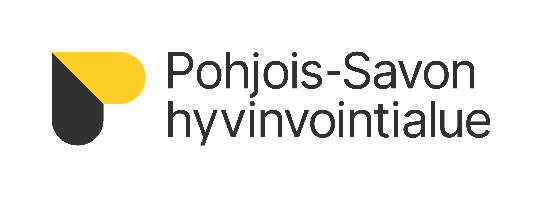 Pohjois-Savon hyvinvointialue on jaoteltu alla olevan kuvan mukaisesti viiteen eri hallinnolliseen palvelualueeseen. Palvelualuejakoa on hyödynnetty myös PSOP-palvelusetelijärjestelmässä ikäihmisten kotihoidon ja rintamaveteraanien ja sotainvalidien tukipalvelun osalta. Aluejaolla on haluttu helpottaa palvelusetelituottajaa etsivän asiakkaan mahdollisuutta löytää palveluntuottajista ne toimijat, jotka toimivat hänen alueellaan. Muissa palveluissa palvelualuejako ei ole käytössä PSOP-järjestelmässä.
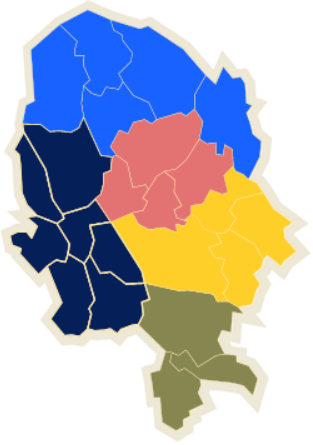 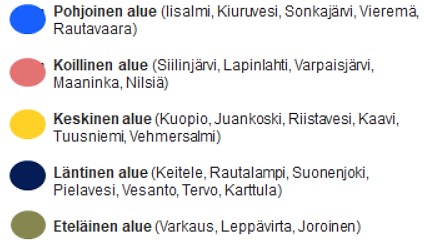 PSOP- palveluseteli- ja ostopalvelujärjestelmä, hakeutuminen palvelusetelituottajaksi
PSOP-järjestelmän koulutus palveluntuottajille, lisää koulutuksia tulossa vuoden 2023 puolella-> ilmoitetaan aikatauluja nettisivuilla. www.pshyvinvointialue.fi 19.12. Klo 16-19 (linkki tulossa myös nettisivuille)Liity tietokoneella tai mobiilisovelluksella
Liity kokoukseen napsauttamalla tästä
alatunnisteteksti
24.11.2022
4
[Speaker Notes: Vaihda taustakuva. hires on tarkoitettu esityksiin isolla screenillä ja lores-kuvat ihan tavallisiin esityksiin.

https://tiera.sharepoint.com/hallinto/viestinta/Kuvapankki/Forms/Pikkukuvat.aspx?id=%2Fhallinto%2Fviestinta%2FKuvapankki%2F2019%20%2D%20Tieran%20uuden%20ilmeen%20br%C3%A4ndikuvat%2FLowres
https://tiera.sharepoint.com/hallinto/viestinta/Kuvapankki/Forms/Pikkukuvat.aspx?id=%2Fhallinto%2Fviestinta%2FKuvapankki%2F2019%20%2D%20Tieran%20uuden%20ilmeen%20br%C3%A4ndikuvat%2FHires]
Sisältö
Ensimmäinen kirjautuminen järjestelmään uusille palveluntuottajille
Hakemusten täyttö nykyisille palveluntuottajille
Palveluntuottajaksi hakeutuminen perustietojen syötön jälkeen
PSOPin käyttö hakeutumisen jälkeen
Käyttäjähallinta
Suomi.fi Valtuuksien myöntäminen
alatunnisteteksti
24.11.2022
5
Ensimmäinen kirjautuminen järjestelmään
alatunnisteteksti
24.11.2022
6
Ensimmäinen kirjautuminen järjestelmään
Järjestelmään kirjaudutaan osoitteessa https://parastapalvelua.fi 
Ensimmäinen kirjautuminen järjestelmään tapahtuu uusille yrityksille aina Suomi.fi Tunnistuksen (pankkitunnukset tai mobiilivarmenne) ja Valtuuksien avulla
Mikäli et ole aikaisemmin kirjautunut ja liittänyt yrityksesi tietoja PSOPiin, niin tämä tehdään ensimmäisen kirjautumisen aikana
Mikäli olet jo aikaisemmin toiminut palveluntuottajana PSOPissa, niin siirry kohtaan “Hakemusten täyttö nykyisille palveluntuottajille”, muuten jatka tämän ohjeen mukaisesti
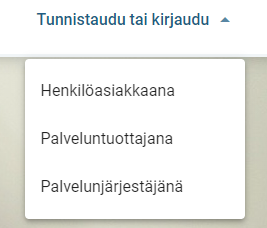 alatunnisteteksti
24.11.2022
7
Ensimmäinen kirjautuminen järjestelmään
1. Valitse asioinniksi se, jossa mukana“hallinnoi palveluntuottajahakemuksia”
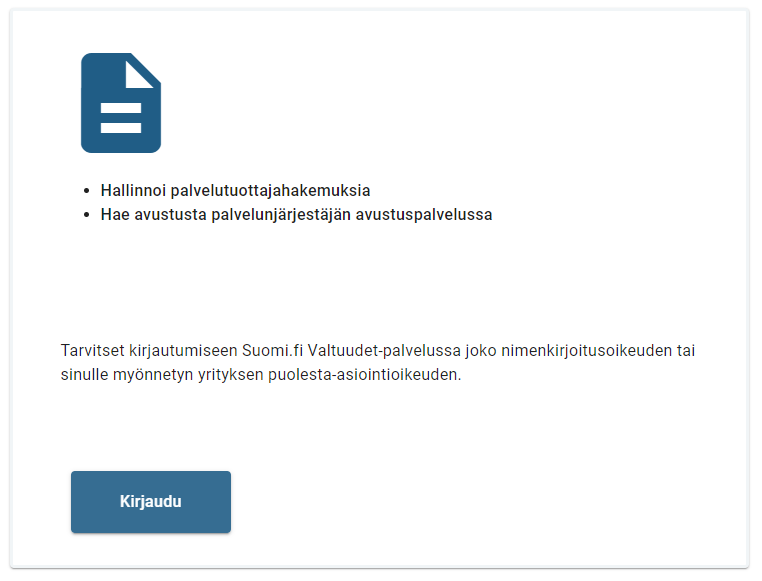 alatunnisteteksti
24.11.2022
8
Ensimmäinen kirjautuminen järjestelmään
2. Hakemuksille oletuskirjautuminen Suomi.fi Tunnistuksella: valitse tunnistustapa
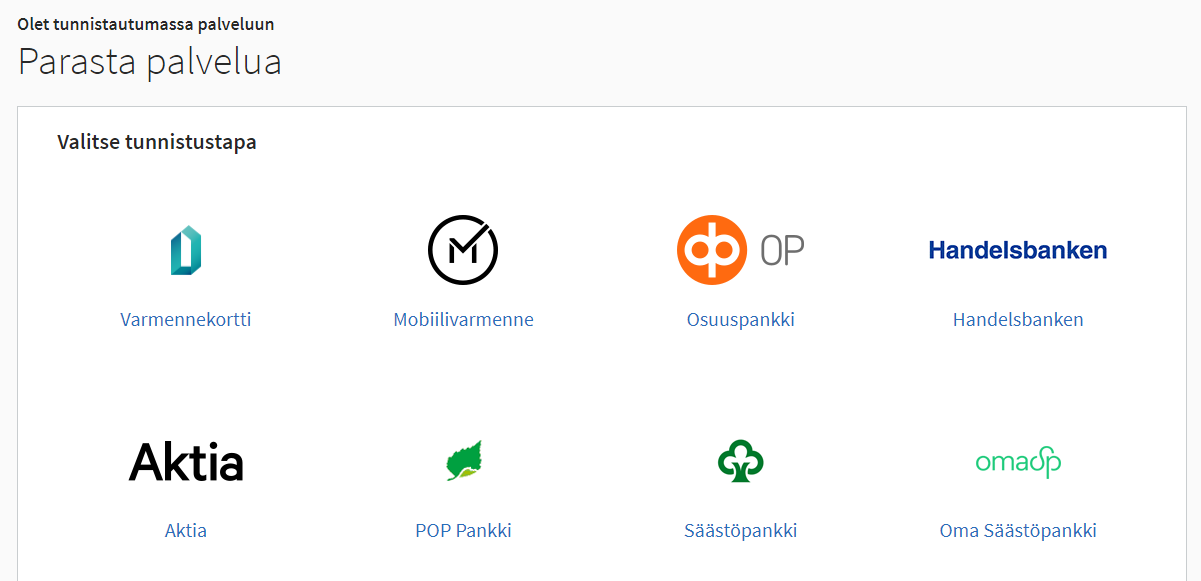 alatunnisteteksti
24.11.2022
9
Ensimmäinen kirjautuminen järjestelmään
3. Hyväksy tietojen välitys
alatunnisteteksti
24.11.2022
10
Ensimmäinen kirjautuminen järjestelmään
4. Valitse yritys, jonka puolesta asioit
alatunnisteteksti
24.11.2022
11
Ensimmäinen kirjautuminen järjestelmään
5. Täytä yrityksen perus- ja laskutustiedot ensimmäisellä kirjautumisella, pakolliset kohdat merkitty tähdellä
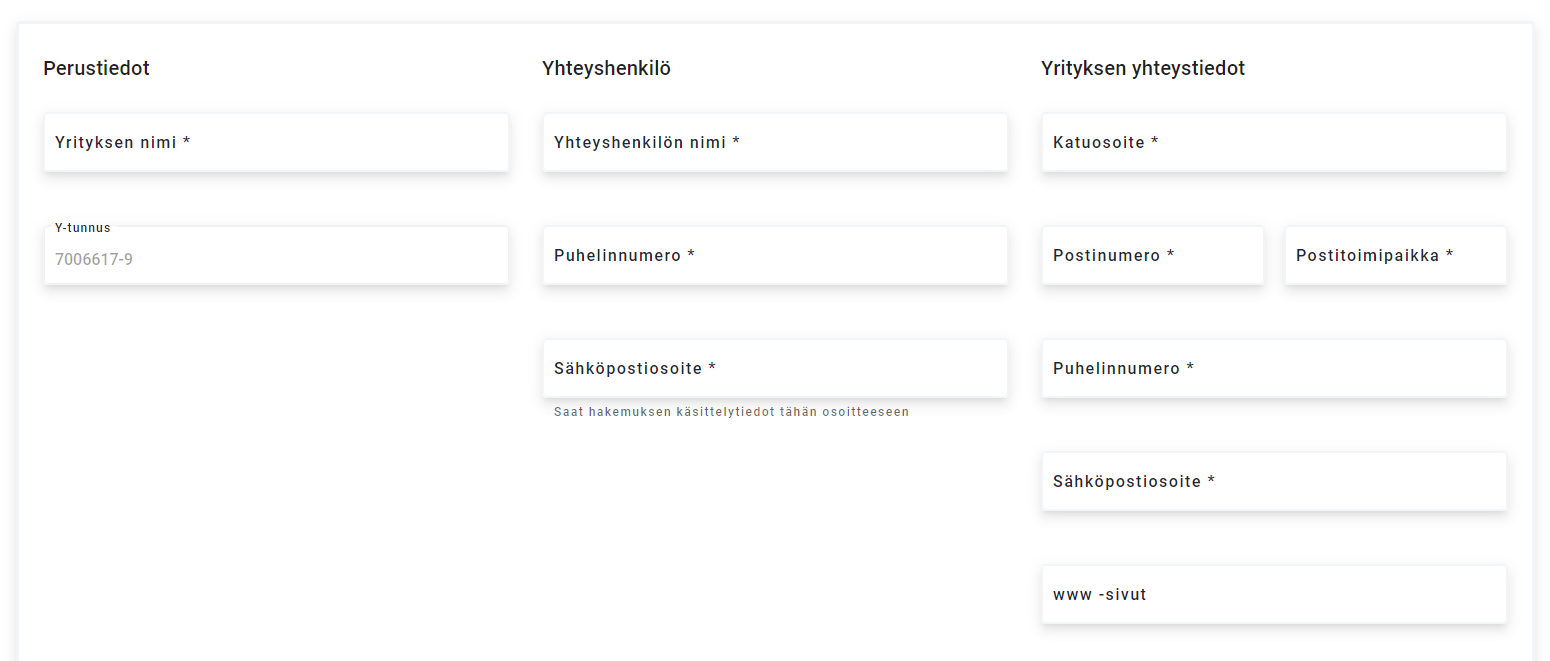 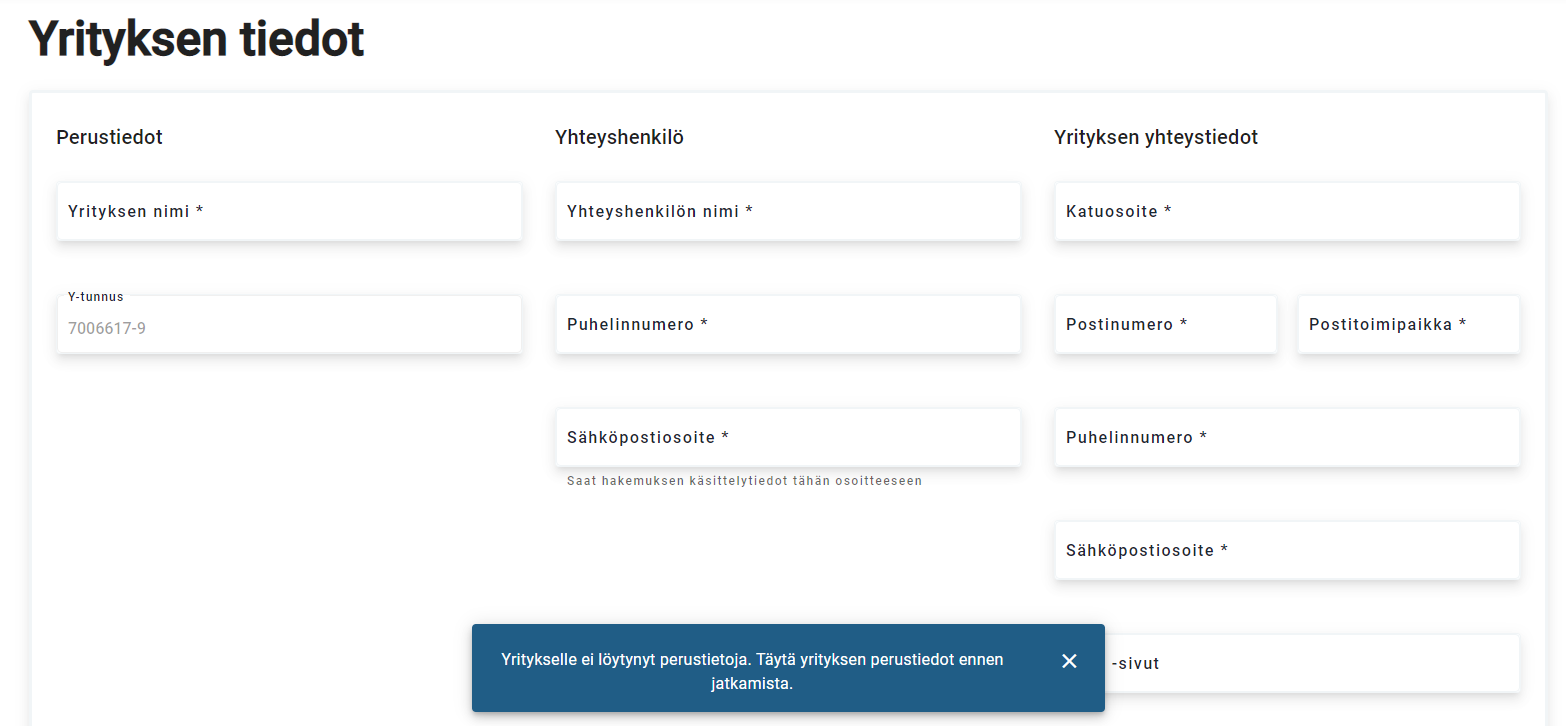 alatunnisteteksti
24.11.2022
12
[Speaker Notes: Huomiota seuraaviin kohtiin: 
- Yrityksen virallinen nimi]
Ensimmäinen kirjautuminen järjestelmään
5. Täytä yrityksen perus- ja laskutustiedot ensimmäisellä kirjautumisella, pakolliset kohdat merkitty tähdellä
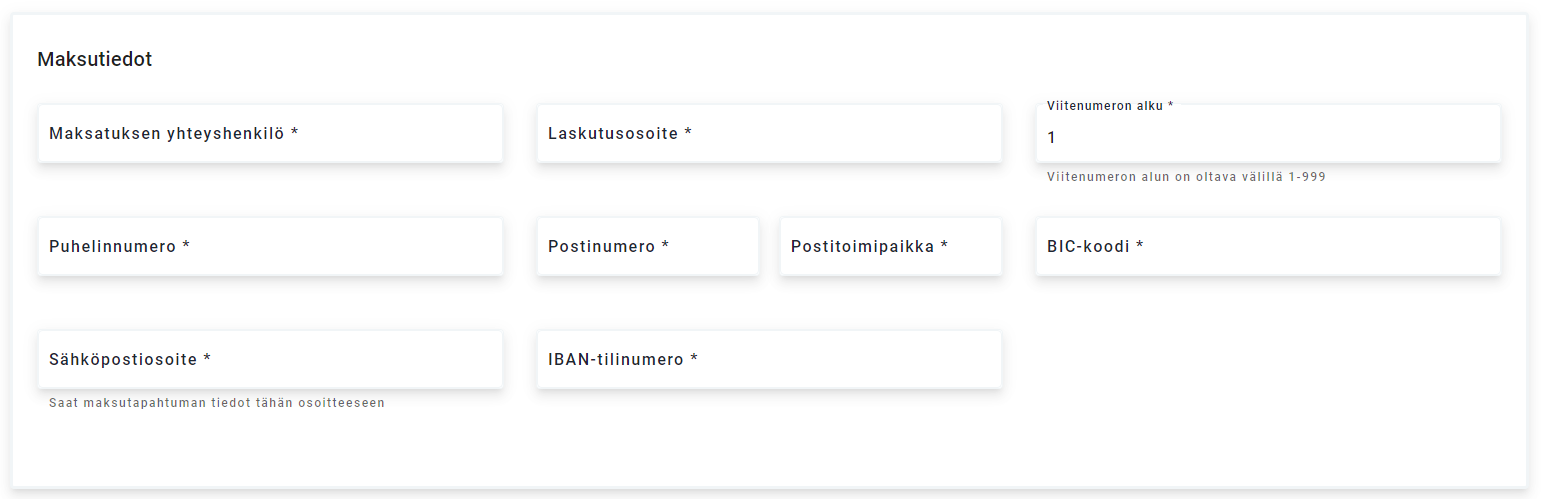 alatunnisteteksti
24.11.2022
13
[Speaker Notes: Viitenumeron alku?]
Palvelunjärjestäjän käyttäjähallinta
Palveluntuottajahakemusten käsittely ja hallinnointi
Palveluntuottajahakemusten täydentäminen ja lähettäminen vaatii 11.11. alkaen aina vahvan tunnistuksen Suomi.fi tunnistus- ja valtuudet-palvelujen avulla
Palveluntuottajalla on oltava perusrekisteristä löytyvä nimenkirjoitusoikeus (nimko-pääkäyttäjä), tai valtuudet-palvelussa myönnetty puolesta-asiointivaltuus PSOPin hyödyntämällä valtuuskoodilla
Lisää tietoa tästä löytyy PSOPin ohjesivuilta osoitteesta https://parastapalvelua.atlassian.net/wiki/spaces/OH/pages/418545667/Haluan+my+nt+henkil+lle+oikeuden+asioida+yrityksen+puolesta
Palveluntuottajaksi hakeutuminen perustietojen syötön jälkeen
alatunnisteteksti
24.11.2022
15
Tietojen syöttö järjestelmään
1. Valitse “Hakeudu palveluun”
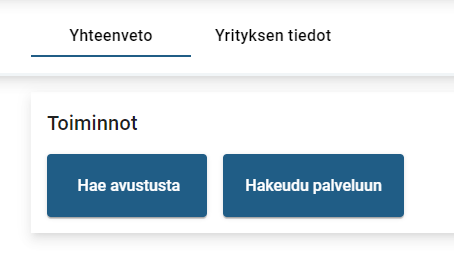 alatunnisteteksti
24.11.2022
16
Tietojen syöttö järjestelmään
2. Valitse palvelunjärjestäjäksi Pohjois-Savon hyvinvointialue ja aloita uusi tai täydennä keskeneräistä hakemusta
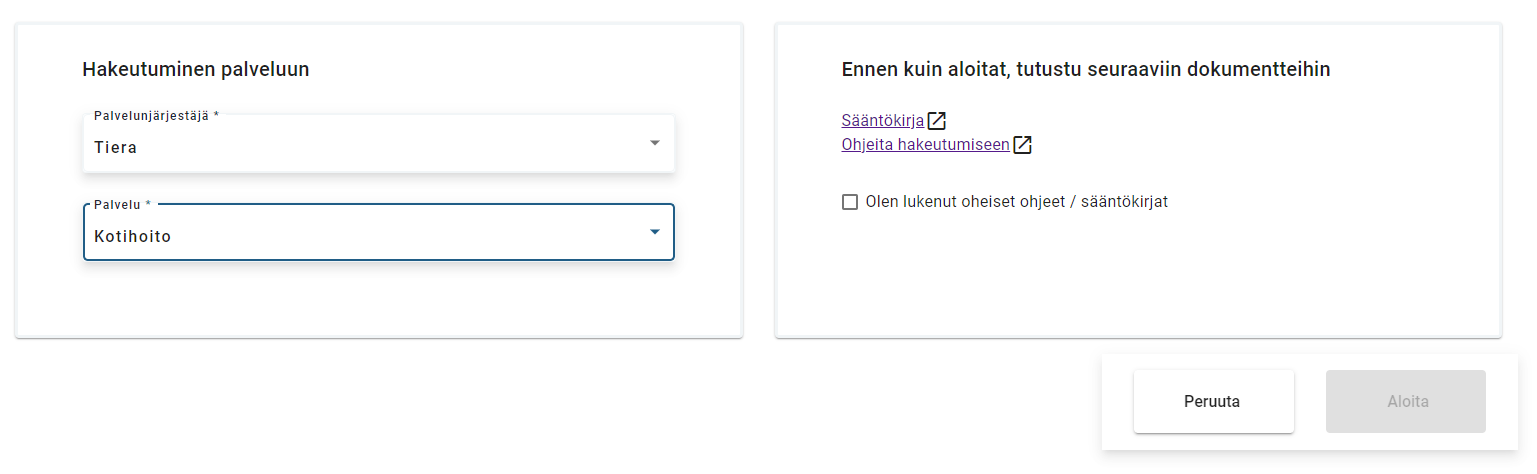 Pohjois-Savon hyvinvointialue
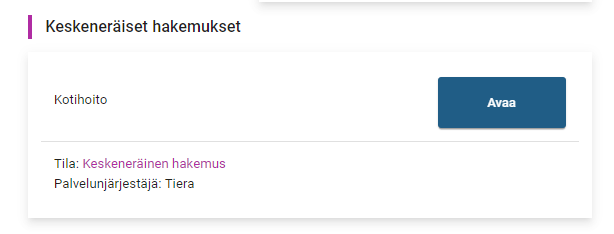 alatunnisteteksti
24.11.2022
17
[Speaker Notes: Palvelualuejako (pohjoinen, keskinen, koillinen, eteläinen, läntinen)
Kotihoito
Rintamaveteraanien ja sotainvalidien tukipalvelu]
Tietojen syöttö järjestelmään
3. Tutustu sääntökirjaan/hakeutumisohjeisiin, ja hyväksy ne ennen aloitusta
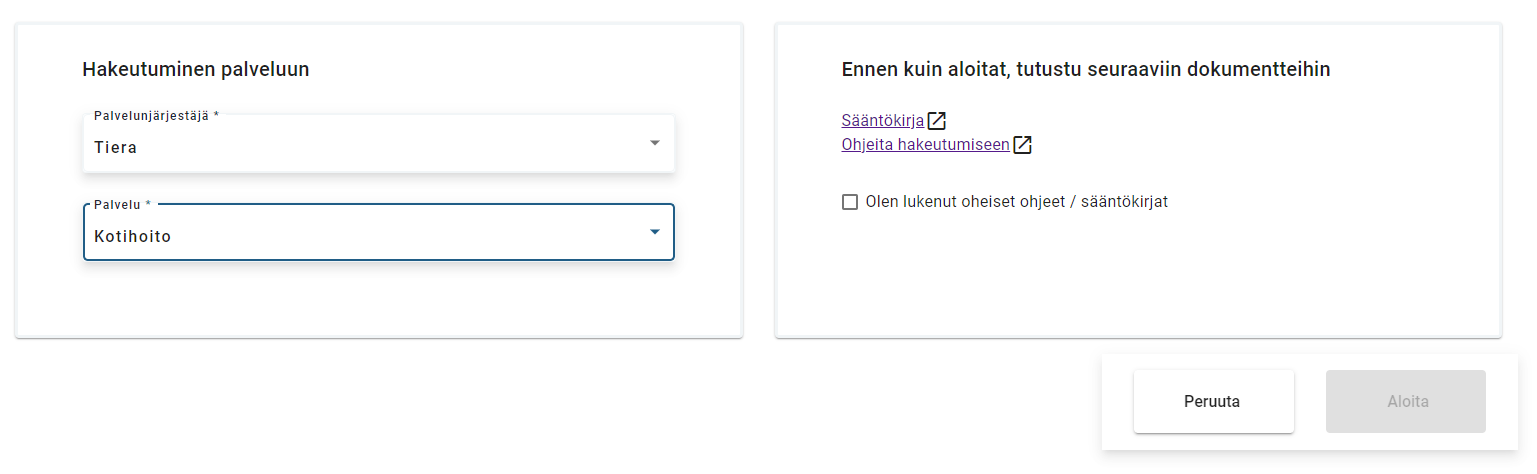 Pohjois-Savon hyvinvointialue
alatunnisteteksti
24.11.2022
18
[Speaker Notes: Sääntökirjat nettisivuilla
Lymfaterapian/peruukkipalvelun/jalkaterapia/jalkojenhoito palvelukohtaiset sääntökirjat tulossa nettisivuilla-> viimeistellään versiota]
Tietojen syöttö järjestelmään
4. Kohdassa “toimipaikat”, lisää vähintään yksi toimipaikka
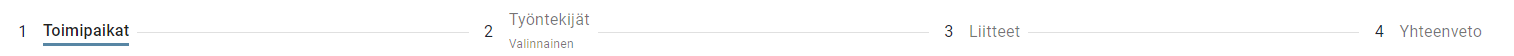 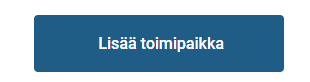 alatunnisteteksti
24.11.2022
19
Tietojen syöttö järjestelmään
5. Täytä toimipaikalle perus- ja yhteyshenkilön tiedot, palvelukielet, kuvaus toiminnasta
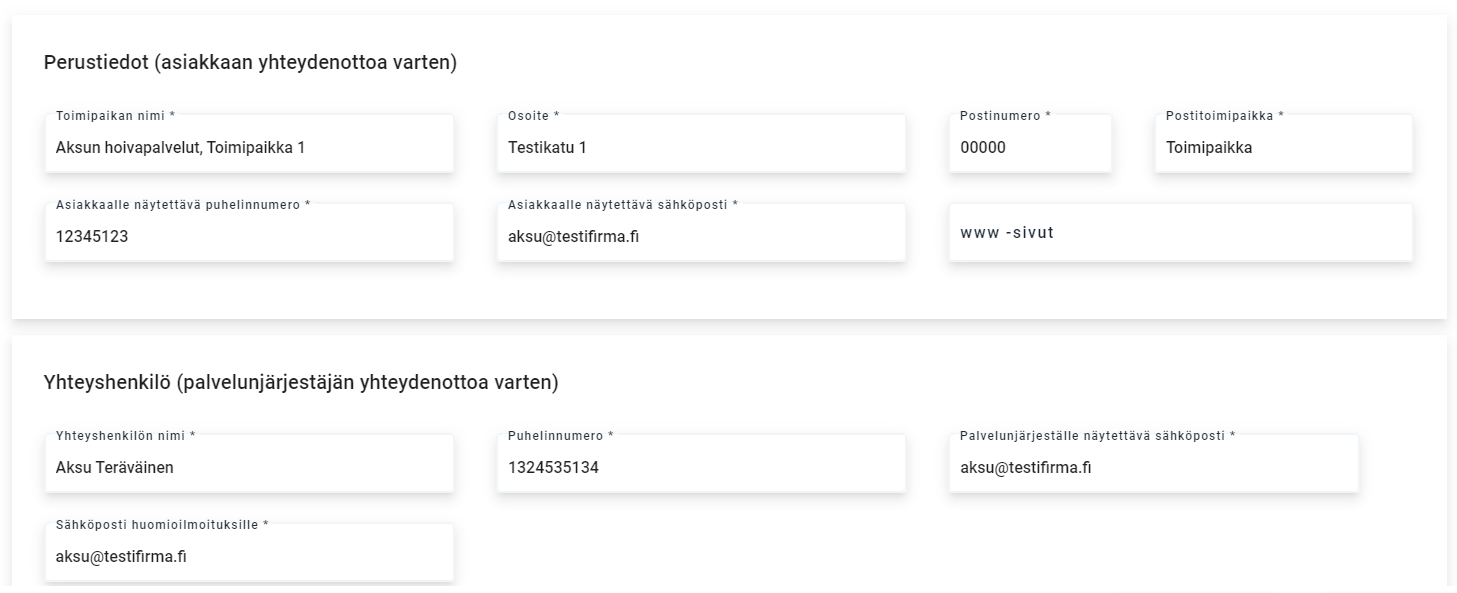 alatunnisteteksti
24.11.2022
20
Tietojen syöttö järjestelmään
5. Täytä toimipaikalle perus- ja yhteyshenkilön tiedot, palvelukielet, kuvaus toiminnasta
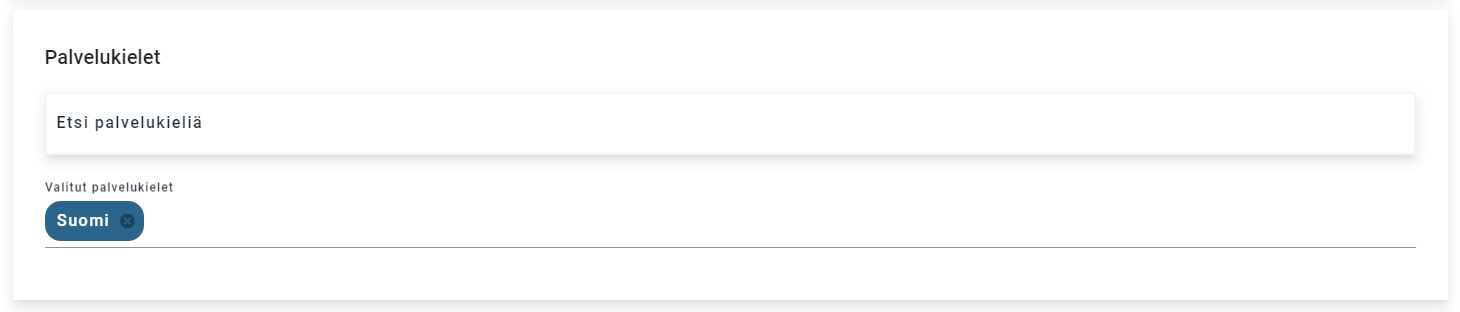 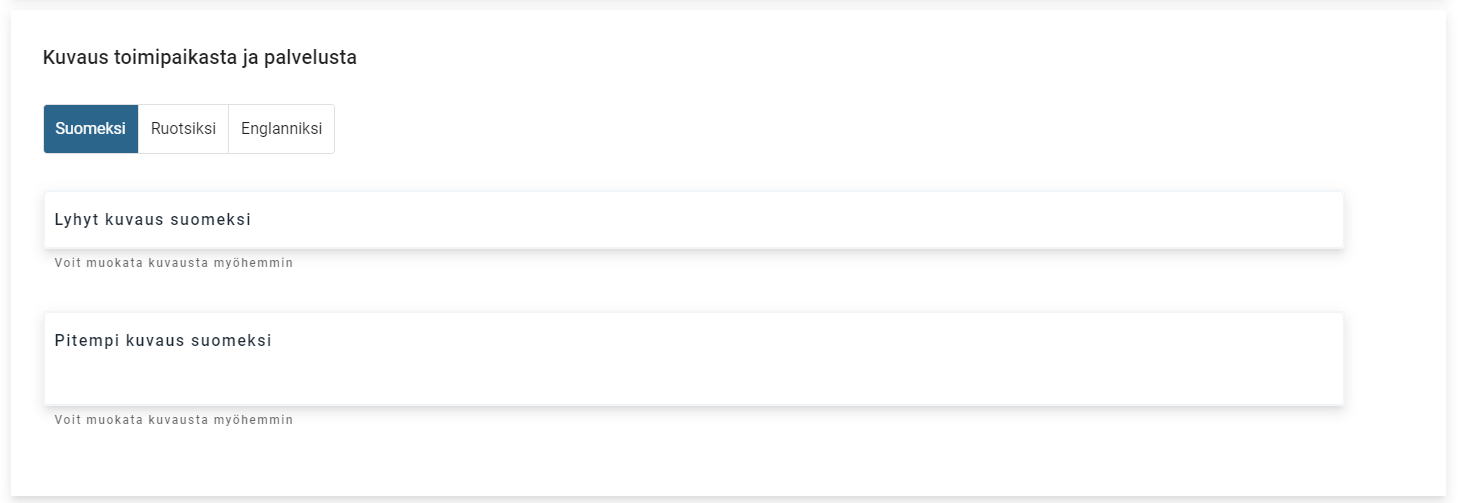 Pitempi kuvaus näkyy www.parastapalvelua.fi hyväksyttyjen palveluntuottajien vertailussa. Tähän kuvaukseen ohjataan kirjaamaan ne kunnat, joissa yritys pystyy palveluaan tuottamaan.Yritys voi hakeutua palvelusetelituottajaksi Pohjois-Savon hyvinvointialueelle niihin kuntiin ja palveluihin, joihin yrityksellä on tällä hetkellä voimassa oleva AVI:n rekisteröinti tai toimilupa, Valviran toimilupa tai on kunnan rekisterissä tukipalveluiden osalta.
alatunnisteteksti
24.11.2022
21
Tietojen syöttö järjestelmään
6. Valitse laskutustiedot yritystasolta tai toimipaikkatasolta.
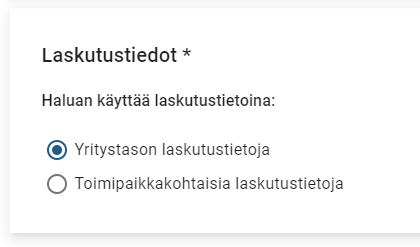 alatunnisteteksti
24.11.2022
22
Tietojen syöttö järjestelmään
7. Lisää hinnasto lisätylle toimipaikalle, ja varmista, että se sisältyy hakemukseen
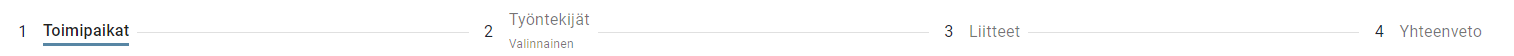 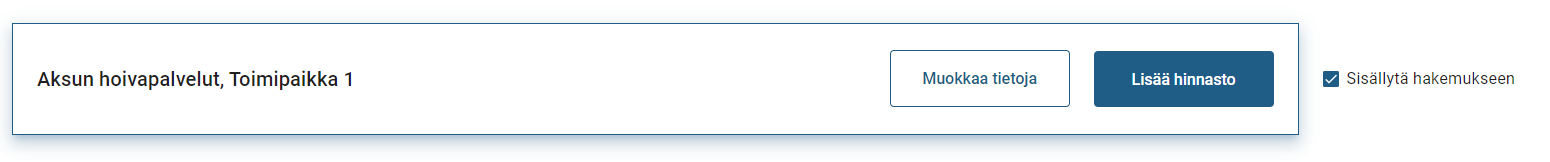 alatunnisteteksti
24.11.2022
23
Tietojen syöttö järjestelmään
8. Lisää hinnat tuottamillesi palvelusisällöille, sekä hinnaston voimassaoloaika ja lisätiedot tarvittaessa
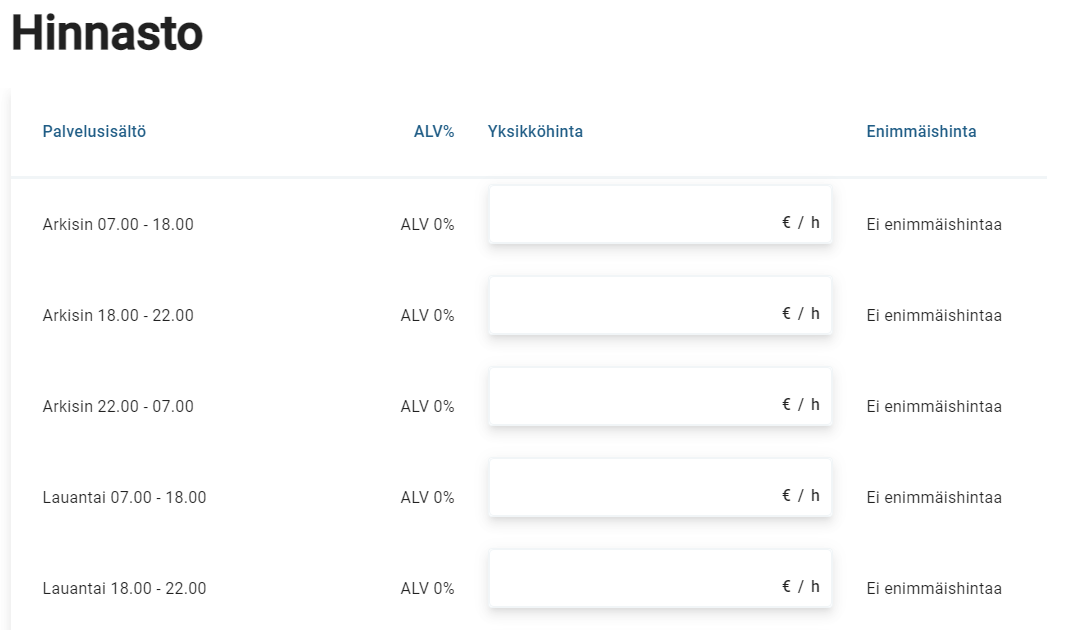 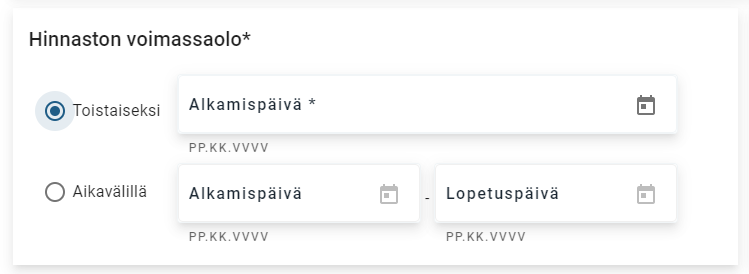 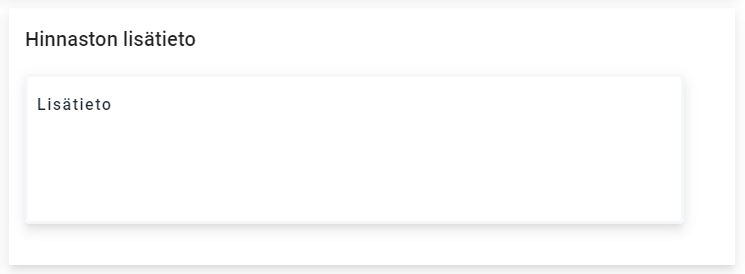 alatunnisteteksti
24.11.2022
24
Tietojen syöttö järjestelmään
9. Toista kohdat jokaiselle palvelussa toimivalle toimipaikalle, ja siirry lopuksi eteenpäin
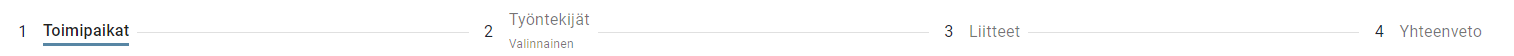 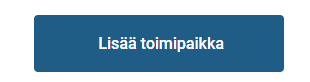 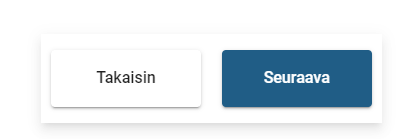 alatunnisteteksti
24.11.2022
25
Tietojen syöttö järjestelmään
10. Lisää hakemukselle työntekijän tiedot ainoastaan, mikäli järjestäjän ohjeet näin määräävät
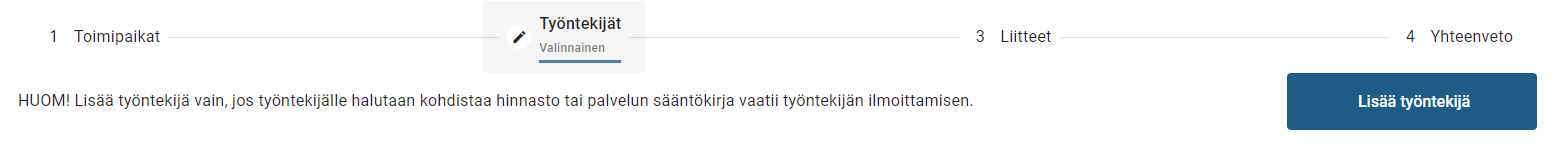 Työntekijöitä lisättäessä työntekijän nimi näkyy palvelusetelituottajien vertailussa yhdessä yrityksen ja toimipaikan kanssa.
Mikäli hinnasto syötetään työntekijätasolla, sitä ei tarvitse syöttää toimipaikkatasolla. Esimerkiksi suun terveydenhuollossa käytössä on työntekijäkohtainen hinnasto.
alatunnisteteksti
24.11.2022
26
Tietojen syöttö järjestelmään
11. Lisää hakemukselle työntekijäkohtainen hinnasto ainoastaan, mikäli järjestäjän ohjeet näin määräävät
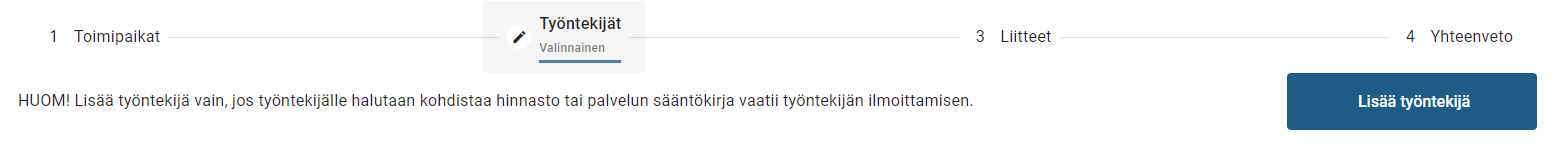 alatunnisteteksti
24.11.2022
27
Tietojen syöttö järjestelmään
12. Lisää hakemukselle yritys- ja toimipaikkakohtaiset liitteet omiin kohtiin. Täytä jokainen vaadittu liitekohta ennen palveluhakemuksen lähettämistä. Vajaa hakemus hidastaa tarkastus- ja hyväksymisprosessia.
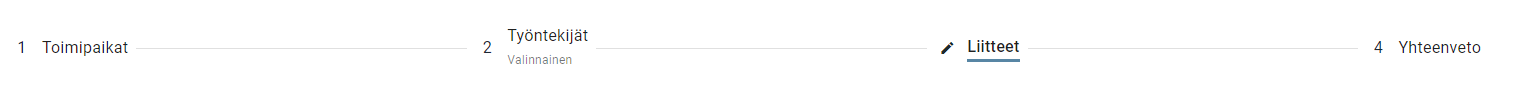 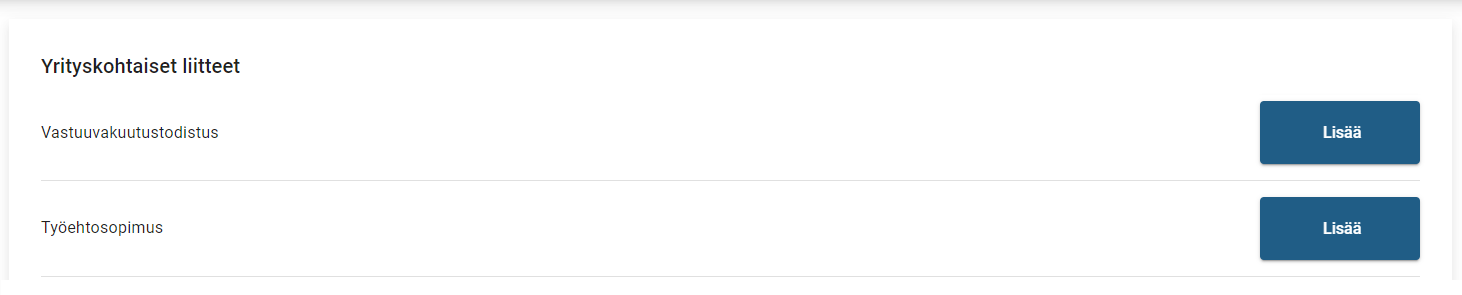 Lisää liitteen nimeksi liitteen nimi+yrityksen nimi, esim. Vastuuvakuutustodistus_testiyritys oy
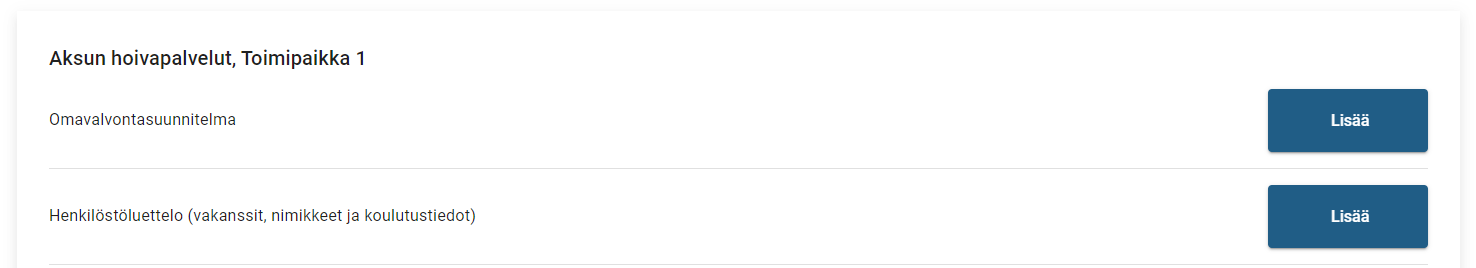 alatunnisteteksti
24.11.2022
28
Tietojen syöttö järjestelmään
13. Tarkista “yhteenveto” –kohdassa, että kaikki tarvittavat toimipaikat on lisätty hakemukselle, jokaisella toimipaikalle on hinnasto, ja vaaditut liitteet on lisätty. Kun kaikki tarvittava hakemuksesta löytyy, lähetä hakemus.
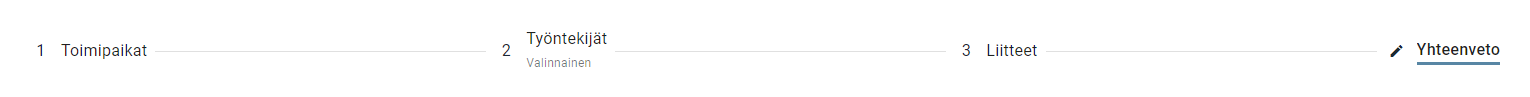 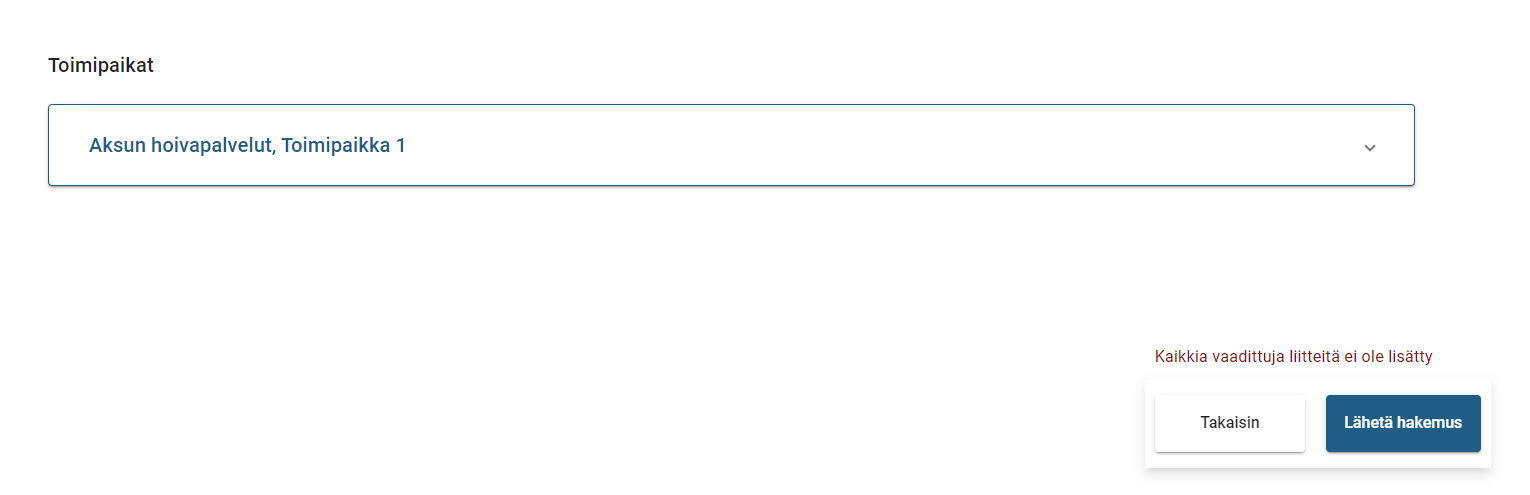 alatunnisteteksti
24.11.2022
29
Tietojen syöttö järjestelmään
14. Hakemuksen lähetyksen jälkeen saat vahvistuksen lähetyksestä, ja voit palata alkuun tekemään tarvittaessa hakemukseen useampaan palveluun
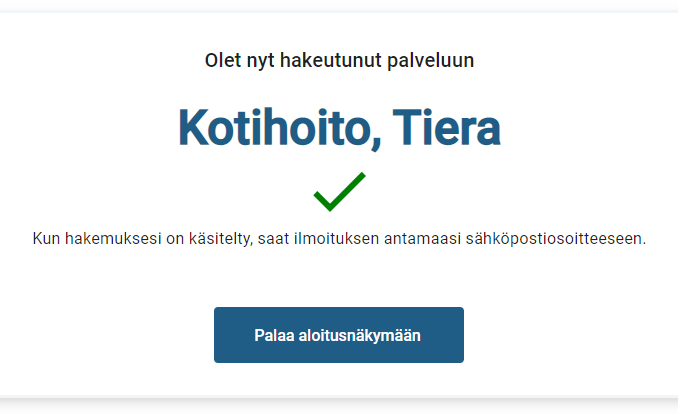 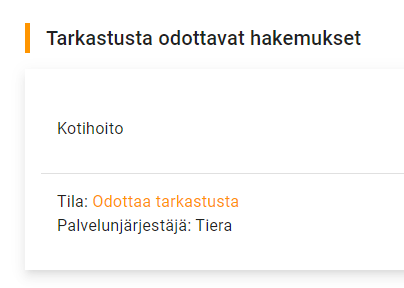 Pohjois-Savon hyvinvointialue
alatunnisteteksti
24.11.2022
30
PSOPin käyttö hakeutumisen jälkeen
alatunnisteteksti
24.11.2022
31
PSOPin käyttö hakeutumisen jälkeen
PSOPin asiakashallintaan kirjautuminen tapahtuu eri kohdasta kuin palveluntuottajaksi hakeutuminen
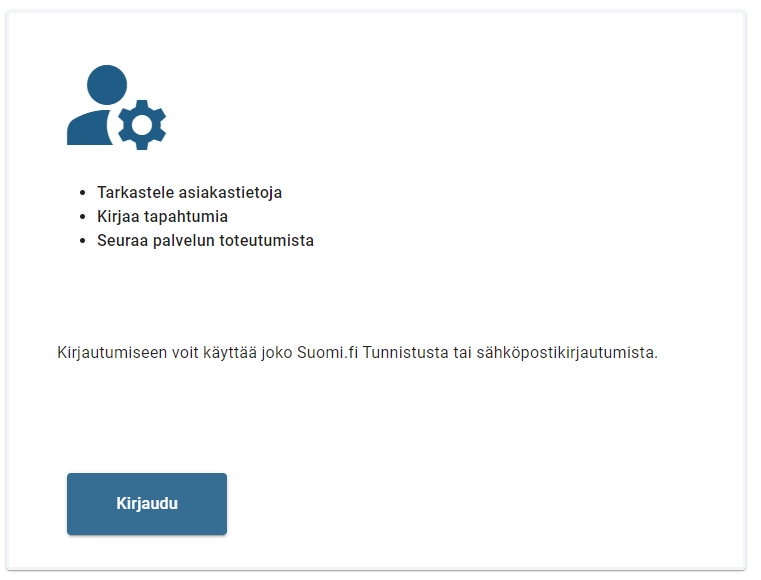 alatunnisteteksti
24.11.2022
32
Käyttäjähallinta
alatunnisteteksti
24.11.2022
33
Käyttäjähallinta
Lisää käyttäjätunnuksia asiakastietojen hallintaan ja kirjausten tekoon voi luoda “Käyttäjät” -välilehdellä
Lisätietoja käyttäjähallinnasta https://parastapalvelua.atlassian.net/wiki/spaces/OH/pages/241926606/K+ytt+j+tunnusten+hallinnointi
PSOPin yleiset käyttöohjeet löytyy osoitteesta https://parastapalvelua.atlassian.net/wiki/spaces/OH/
alatunnisteteksti
24.11.2022
34
Suomi.fi Valtuuksien myöntäminen
alatunnisteteksti
24.11.2022
35
Suomi.fi Valtuudet
Suomi.fi Valtuudet –palvelussa voi myöntää henkilölle oikeudet asioida yrityksen puolesta PSOPissa
Palvelussa voi joko 
henkilö anoa yrityksen nimenkirjoitusoikeudelliselta henkilöltä oikeutta toimia yrityksen puolesta, tai
nimenkirjoitusoikeudellinen henkilö myöntää oikeuden toiselle henkilölle toimia yrityksen puolesta
PSOPin wiki-ohjeissa on kuvattu ohje “haluan myöntää toiselle henkilölle oikeuden asioida yrityksen puolesta”, joka löytyy osoitteessa https://parastapalvelua.atlassian.net/wiki/spaces/OH/pages/418545667/Haluan+my+nt+henkil+lle+oikeuden+asioida+yrityksen+puolesta
alatunnisteteksti
24.11.2022
36
alatunnisteteksti
24.11.2022
37